Local Governance Institutions Comparative Assessment LoGICA Intergovernmental Profile
Country NameYear
LOCAL PUBLIC SECTOR
ALLIANCE
How empowered are subnational officials…
6.

Devolved subnational government with extensive autonomy and authority
5.

Devolved subnational government with limited autonomy and authority
General amount of power, authority and resources provided to subnational governance institutions
4. 
Hybrid subnational governance institutions
1 / 2 / 3. 
Non-devolved subnational governance institutions
Subnational governance institutions
[Speaker Notes: The LoGICA framework provides a typology that allows subnational (regional or local) governance institutions to be classified into six different categories, ranging from subnational governments with authoritative decision-making power over a wide range of functions (extensive devolution) to subnational governance institutions that are not legal, administrative or fiscal entities in their own right and/or that lack political, administrative and/or fiscal powers.]
Hex code color scheme to indicate different subnational governance institutions:
6 – Extensive Devolution
#A72525 – Devolved subnat. governments with extensive powers and functions
5 Limited Devolution
#FDA751 – Devolved subnat. governments with limited powers or functions
4 – Hybrid institution
#E2D05D – Hybrid subnational governance institutions
1/2/3 –
Non-devolved
#2E5496 – Non-devolved subnational governance institutions
Sample diagrams ofterritorial-administrative structures
Central level
Central government
Local level
Municipalities (n)
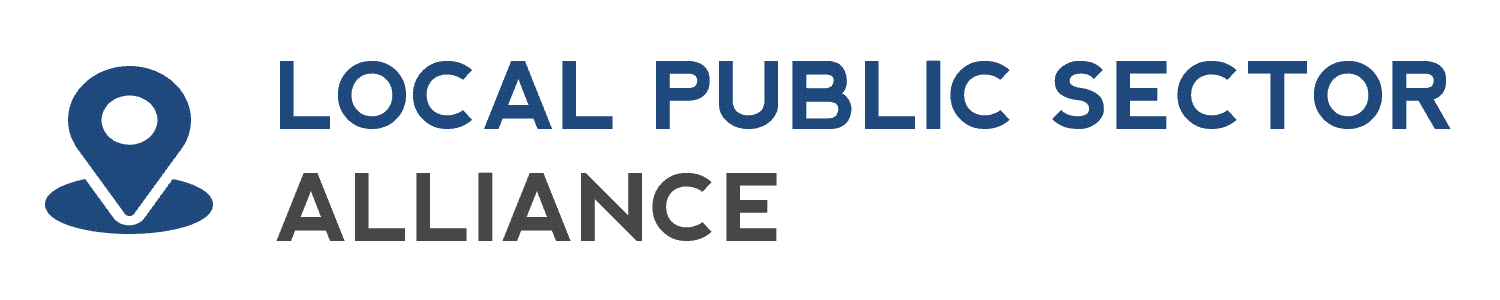 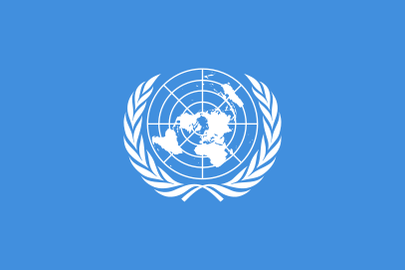 Central level
Central government
Regional level
Regional administrations (n)
Local level
Local government authorities (o)
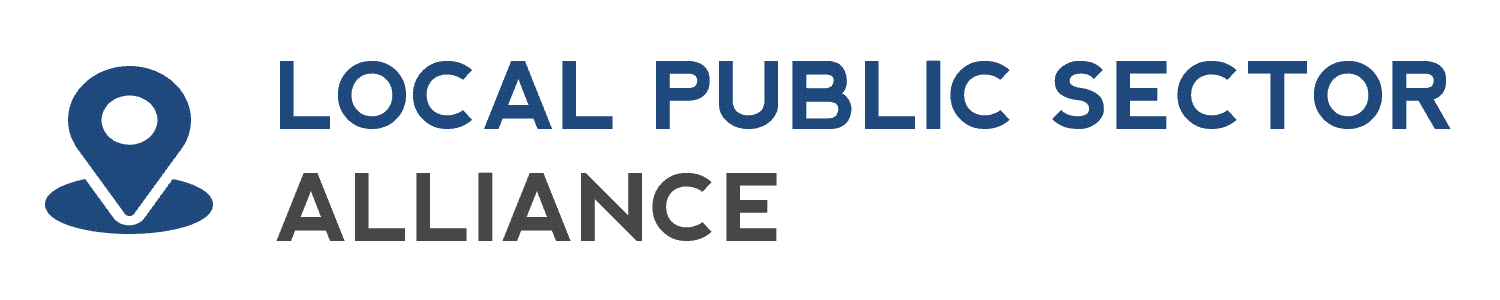 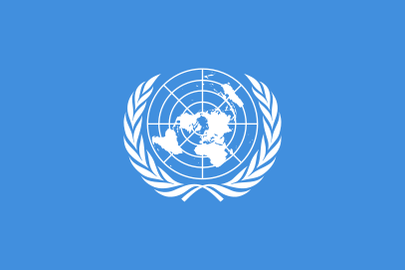 National level
National government
Regional level
Autonom. Region
Provinces (9)
Local level
District (o)
Urban authorities (p)
Lower-local level
Village governments (q)
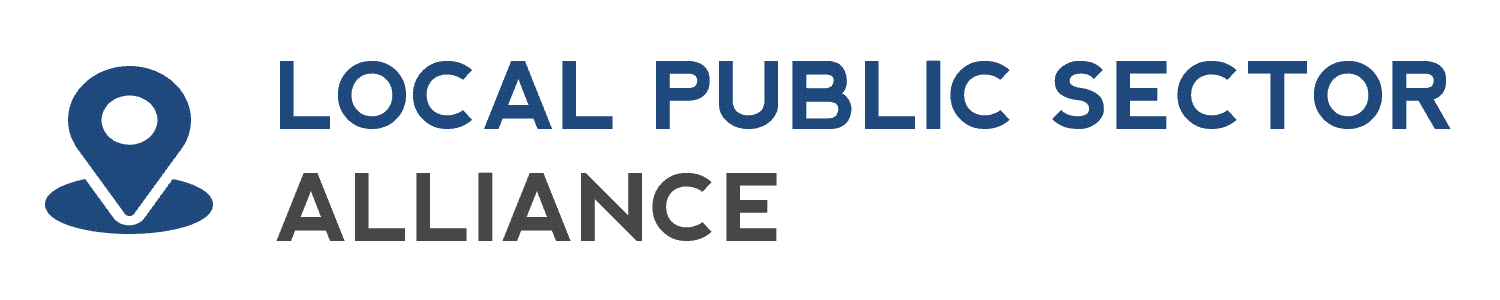 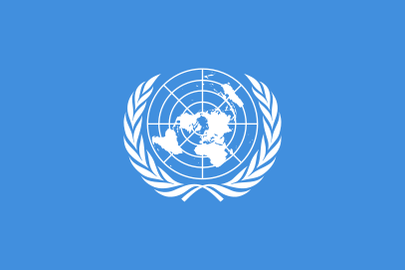 Central level
Central government
Regional level
Regional governments
Regional administration
Local level
Local governments
Local administration
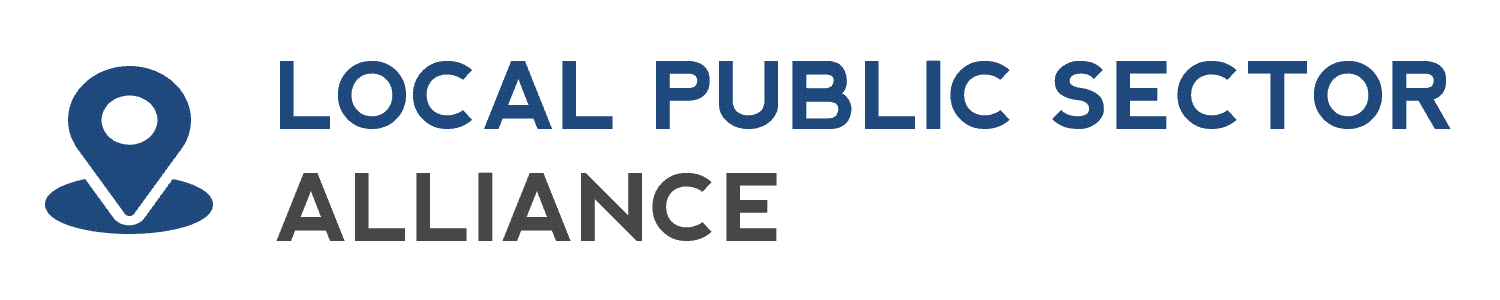 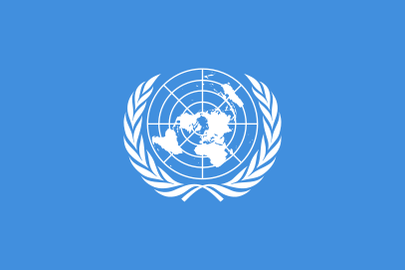 National level
Central government
Primary
subdivision
Regional administration
Metropolitan corporations
Second-level
subdivision
Rural district administration
Municipal
govern.
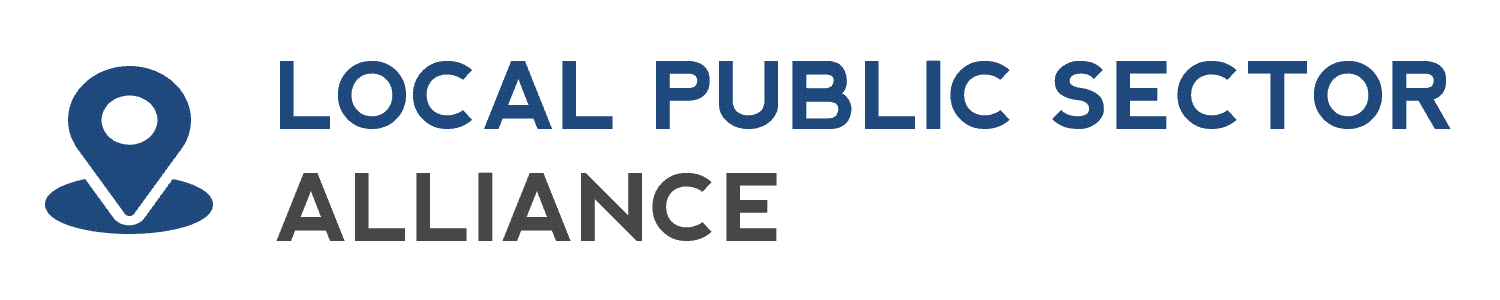 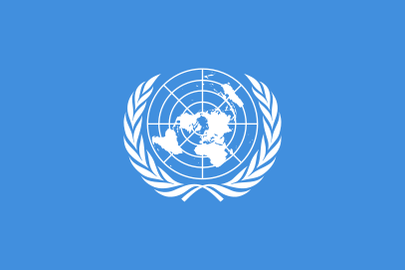 Federal level
Federal government (1)
State level
Territories
(5)
State governments plus D.C. (50+1)
Local level
Tribal gov. (573)
County governments (3,031)
School district governments (12,754)
Municipal  & township governments (35,748)
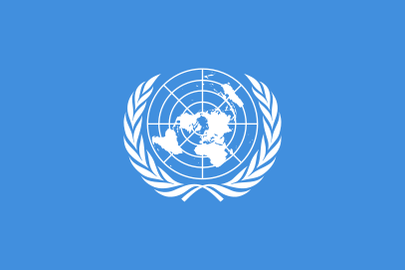 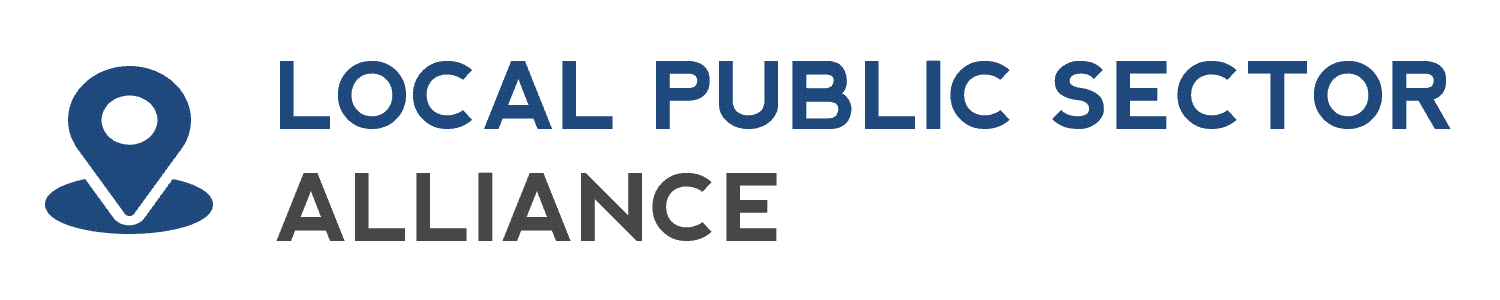 Federal level
Federal government
State level
Federal States (Area States)
City States
Local level
Government Districts
(Rural) Districts
Urban Districts  / Independent Cities
Municipalities
Collective municipalities
Local municipalities
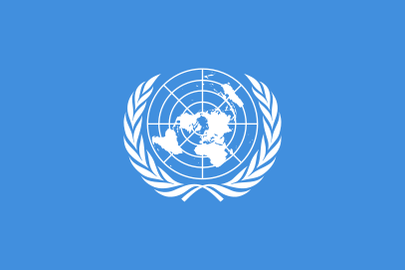 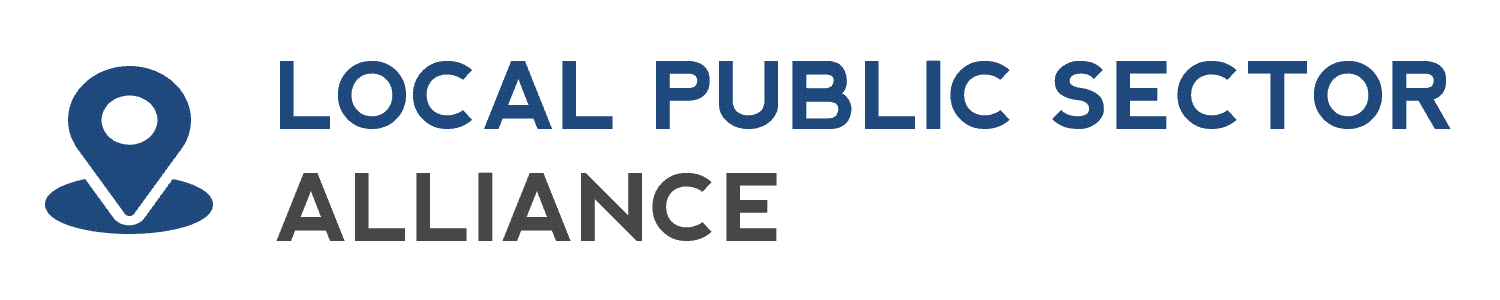 Sample illustrations of the LoGICA subnational institutional typology
Subnational governance institutions
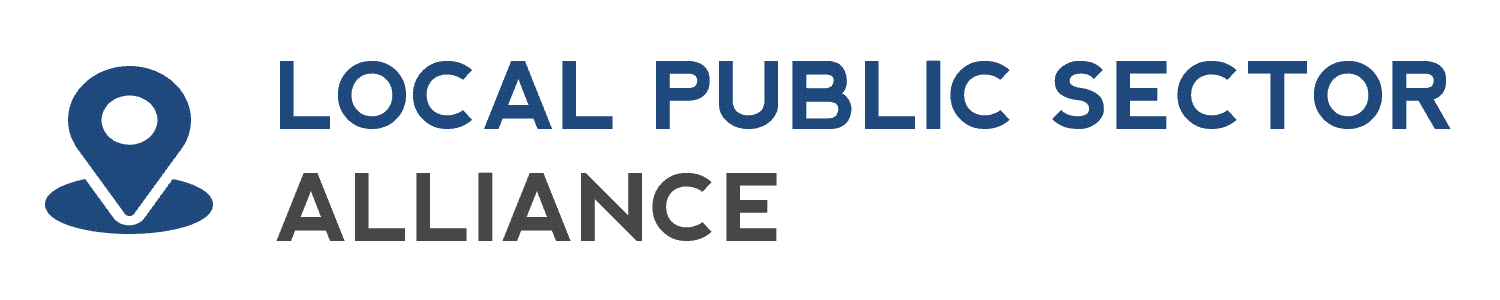 Subnational governance institutions
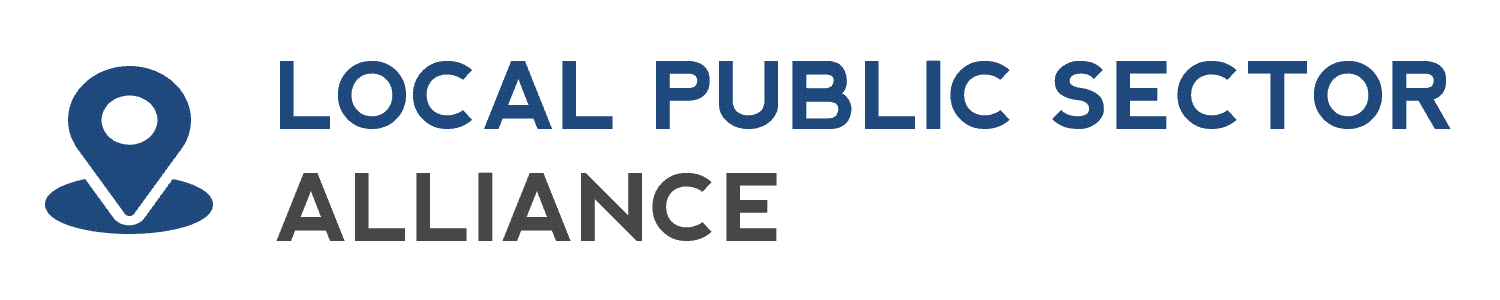 Subnational governance institutions
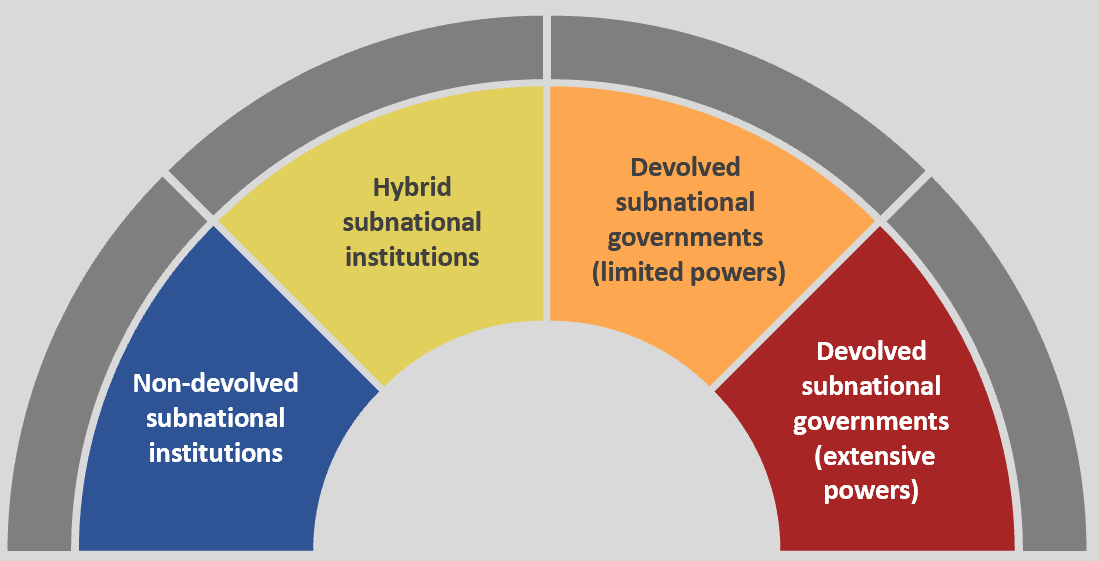 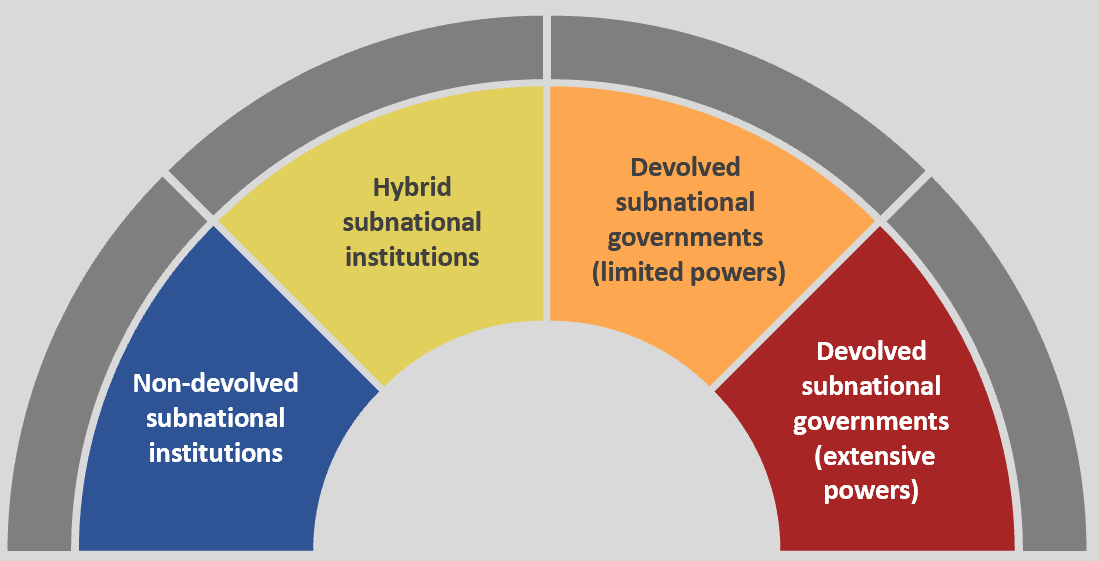 Regional administration
Local
 governments
LOCAL PUBLIC SECTOR
ALLIANCE
Subnational governance institutions
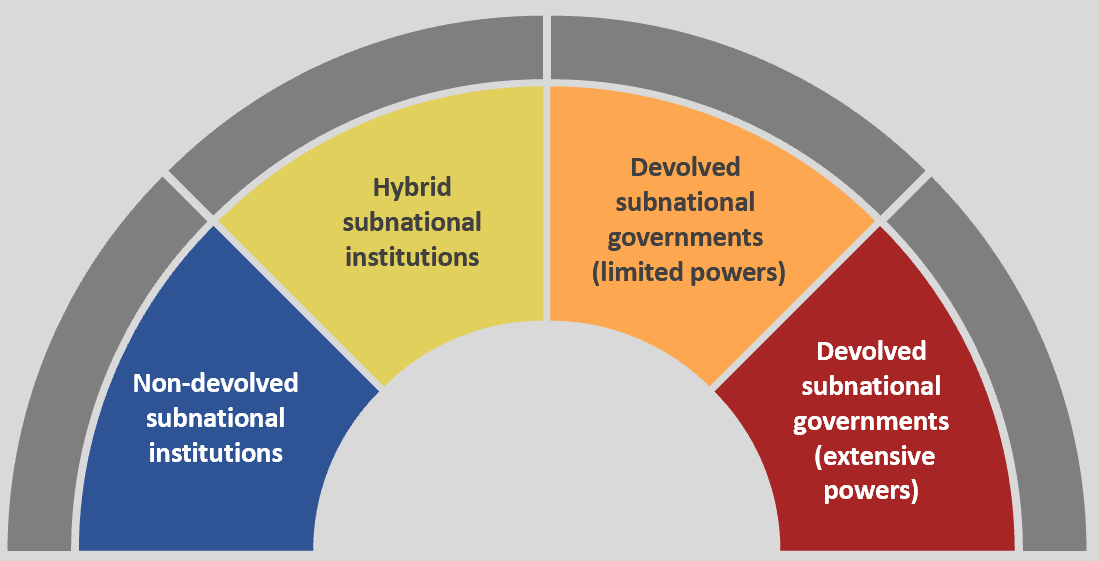 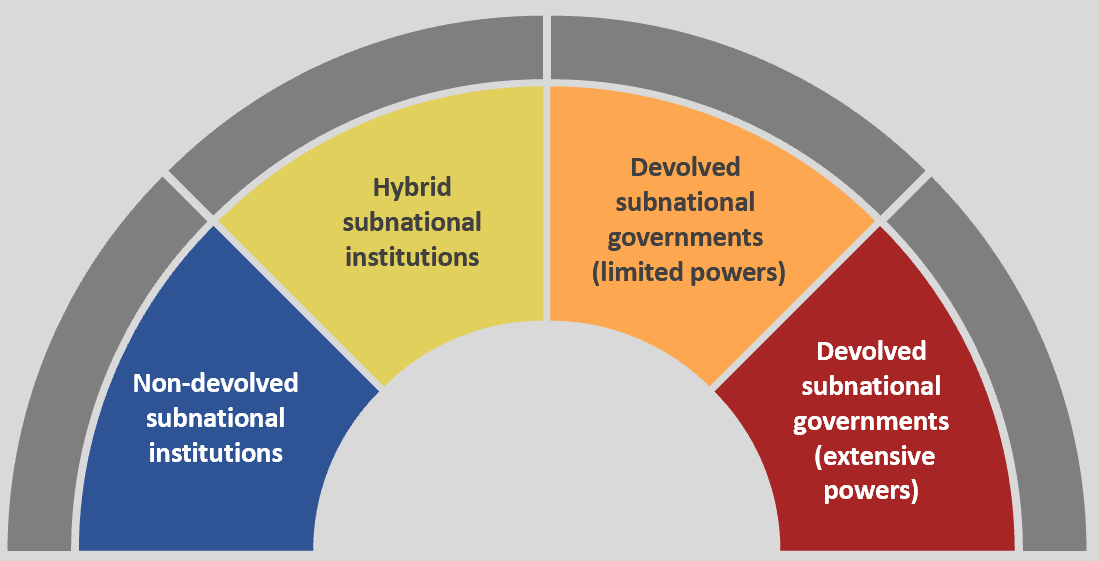 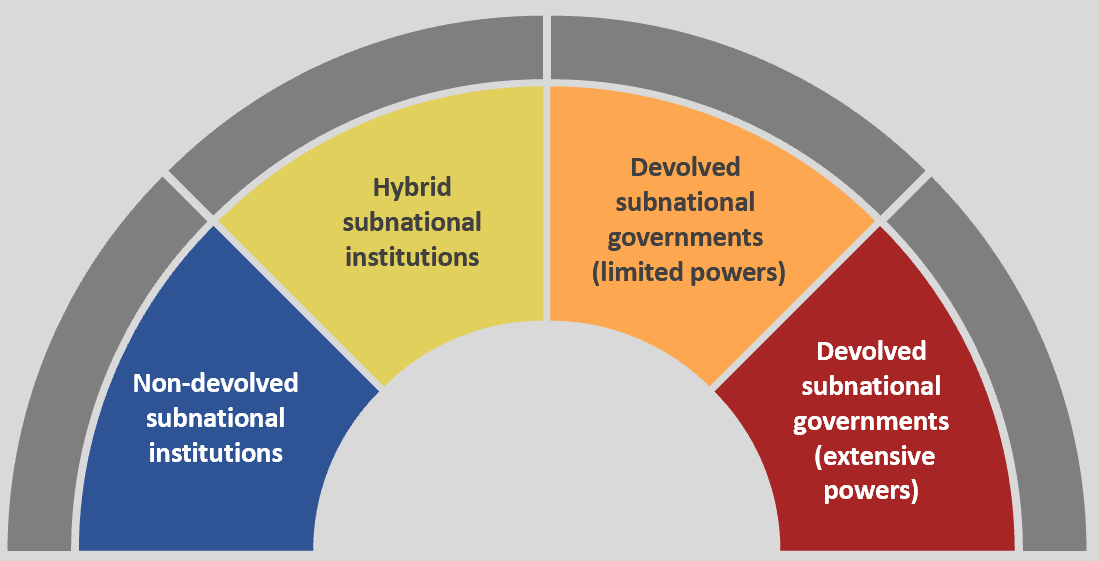 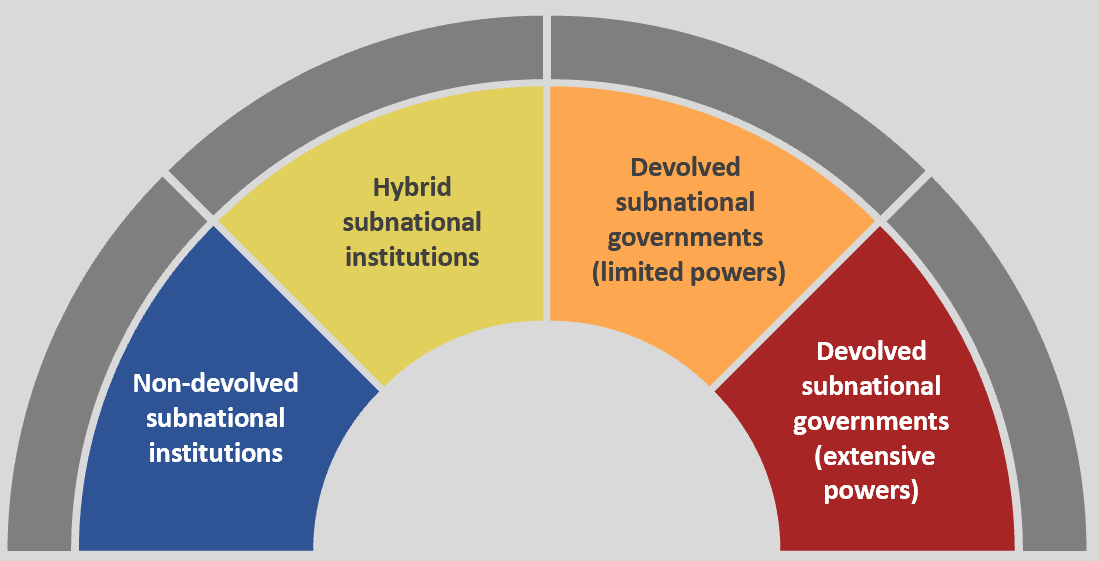 County governments
Sub-county governments
School district  governments
State 
governments
LOCAL PUBLIC SECTOR
ALLIANCE
6 – Extensive Devolution
YES
3. Extensive powers and functions ?
YES
2. Autonomy and authoritative decision-making ?
NO
5 - Limited Devolution
NO
YES
4 – Hybrid institution
1. Preconditions 
of subnational government met?
Non-devolved
(1 / 2 / 3)
NO
How empowered are subnational officials…
6.

Devolved subnational government with extensive autonomy and authority
5.

Devolved subnational government with limited autonomy and authority
4.

Hybrid subnational governance institutions
General amount of power, authority and resources provided to subnational governance institutions
3. 
Horizontal  deconcentr. (territorially-empowered field administration)
2. Vertical/other  deconcentr. (sectorally-empowered field administration)
1. Other subnational governance institution
Subnational governance institutions
Hex code color scheme to indicate different subnational governance institutions:
6 – Extensive Devolution
#A72525 – Devolved local governments with extensive powers and functions
5 Limited Devolution
#FDA751 – Devolved local governments with limited powers or functions
4 – Hybrid institution
#E2D05D – Hybrid local governance institutions
3 – Horizontal deconcentration
#89A6DB – Horizontally deconcentrated subnational institutions
2 –Vertical / other deconcentration
#2E5496 – Vertically (or other) deconcentrated subnational institutions
1 - Other institution
#1C3561 – Oher subnational institutions
6 – Extensive Devolution
YES
3. Extensive powers and functions ?
YES
2. Autonomy and authoritative decision-making ?
NO
5 - Limited Devolution
NO
YES
4 – Hybrid institution
1. Preconditions 
of subnational government met?
3 – Horizontal deconcentration
YES
5. Horizontal deconcentration criteria met?
NO
YES
2 –Vertical/other deconcentration
NO
4. Deconcentrated budget entity?
1 - Other institution
NO
Subnational governance institutions
Territorially
deconcentrated institutions
Hybrid
subnational institutions
Devolved 
subnational governments
(limited powers)
Sectorally
deconcentrated institutions
Devolved 
subnational governments (extensive powers)
Other
institutions
LOCAL PUBLIC SECTOR
ALLIANCE
Subnational governance institutions
Territorially
deconcentrated institutions
Hybrid
subnational institutions
Devolved 
subnational governments
(limited powers)
Sectorally
deconcentrated institutions
Devolved 
subnational governments (extensive powers)
Other
institutions
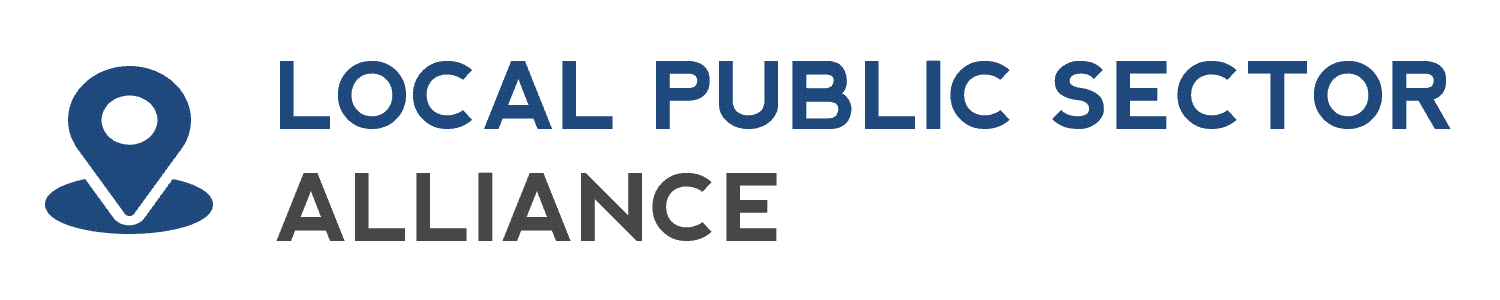 Subnational governance institutions
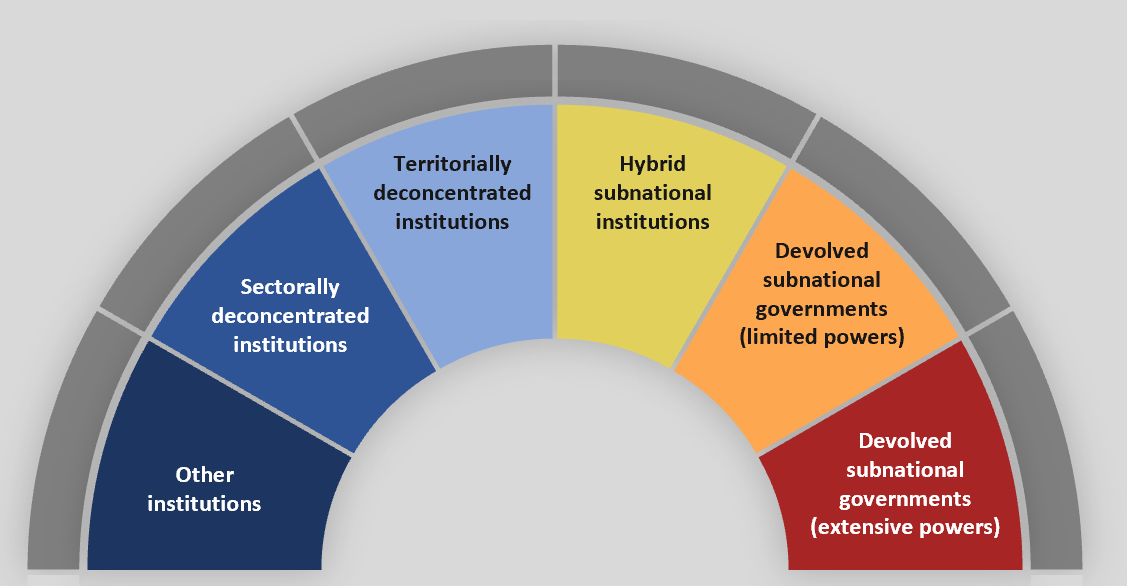 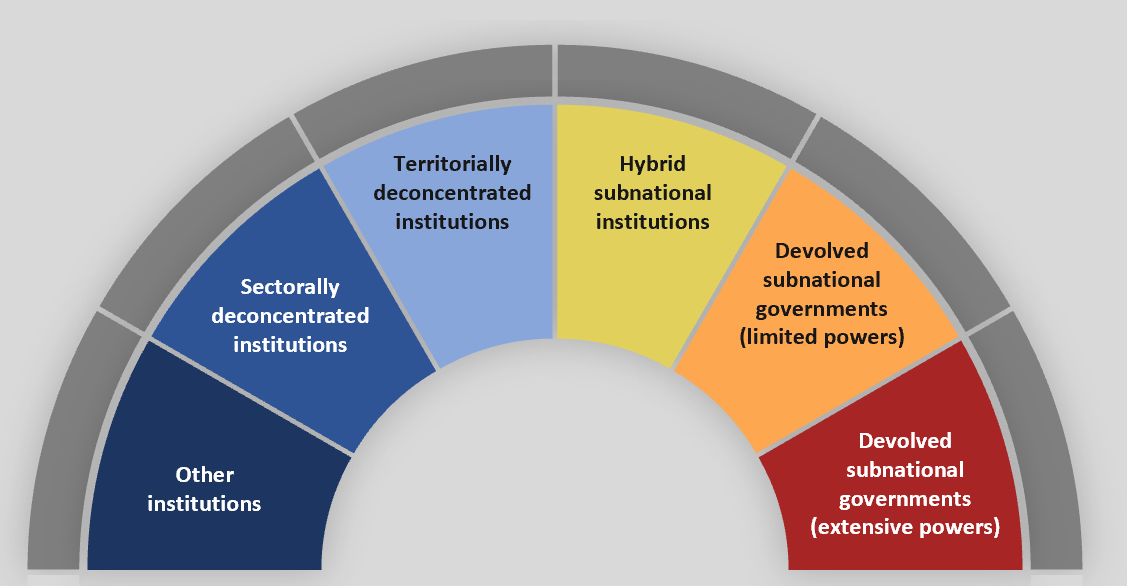 Local
 governments
Regional administration
LOCAL PUBLIC SECTOR
ALLIANCE
Subnational governance institutions
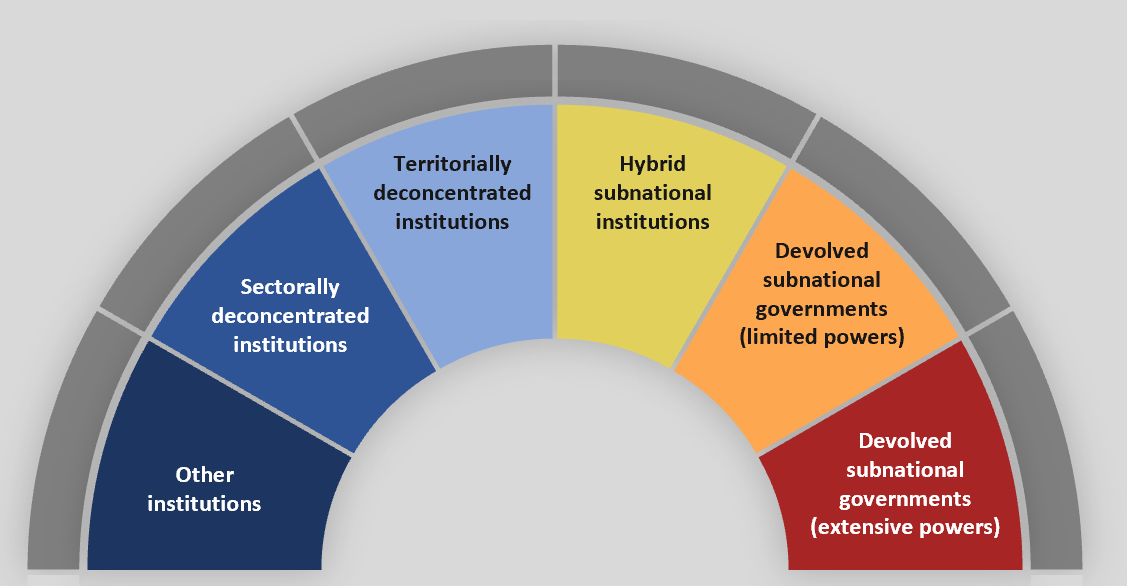 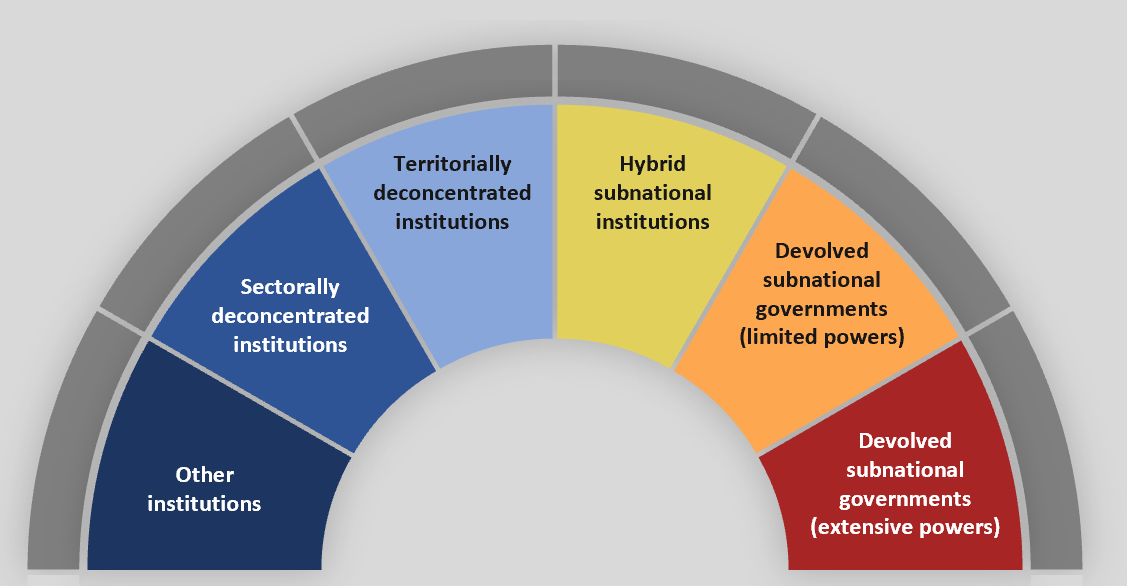 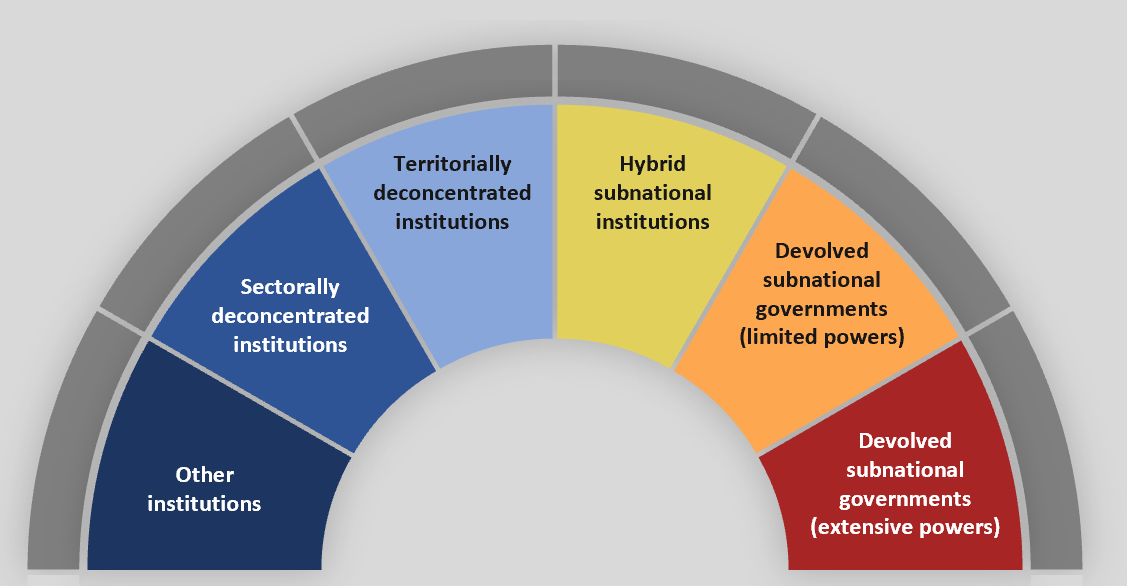 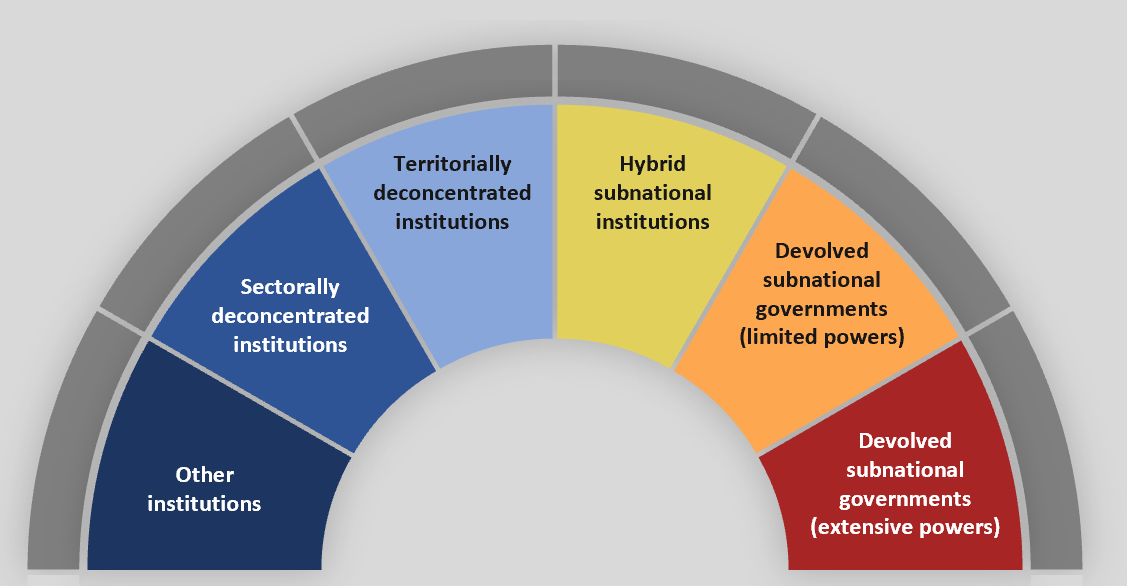 County governments
Sub-county governments
School district  governments
State 
governments
LOCAL PUBLIC SECTOR
ALLIANCE